One path to solving the dopant activation problem:Recessed Channel Transistors with Activation before Layer Transfer
Layer transfer of un-patterned film. No alignment issues.
Idea 1: Activate dopants before layer transfer
n+ Si
Oxide
p Si
p
p
H
p- Si wafer
n+
p- Si wafer
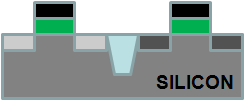 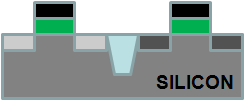 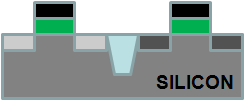 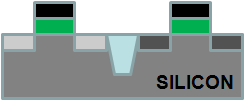 n+
Idea 3: Thin-film Si  perfect alignment. TSVs minimum feature size.
Idea 2: Recessed channel transistors @ sub-400oC
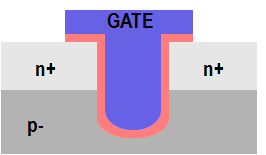 n+
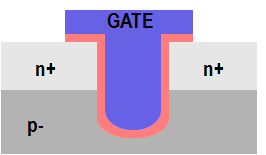 Minimum feature size TSVs
 All steps after layer transfer to Cu/low k @ < 400oC!
n+
p
p
1
MonolithIC 3D Inc. Patents Pending